台南應用科技大學　愛唱社
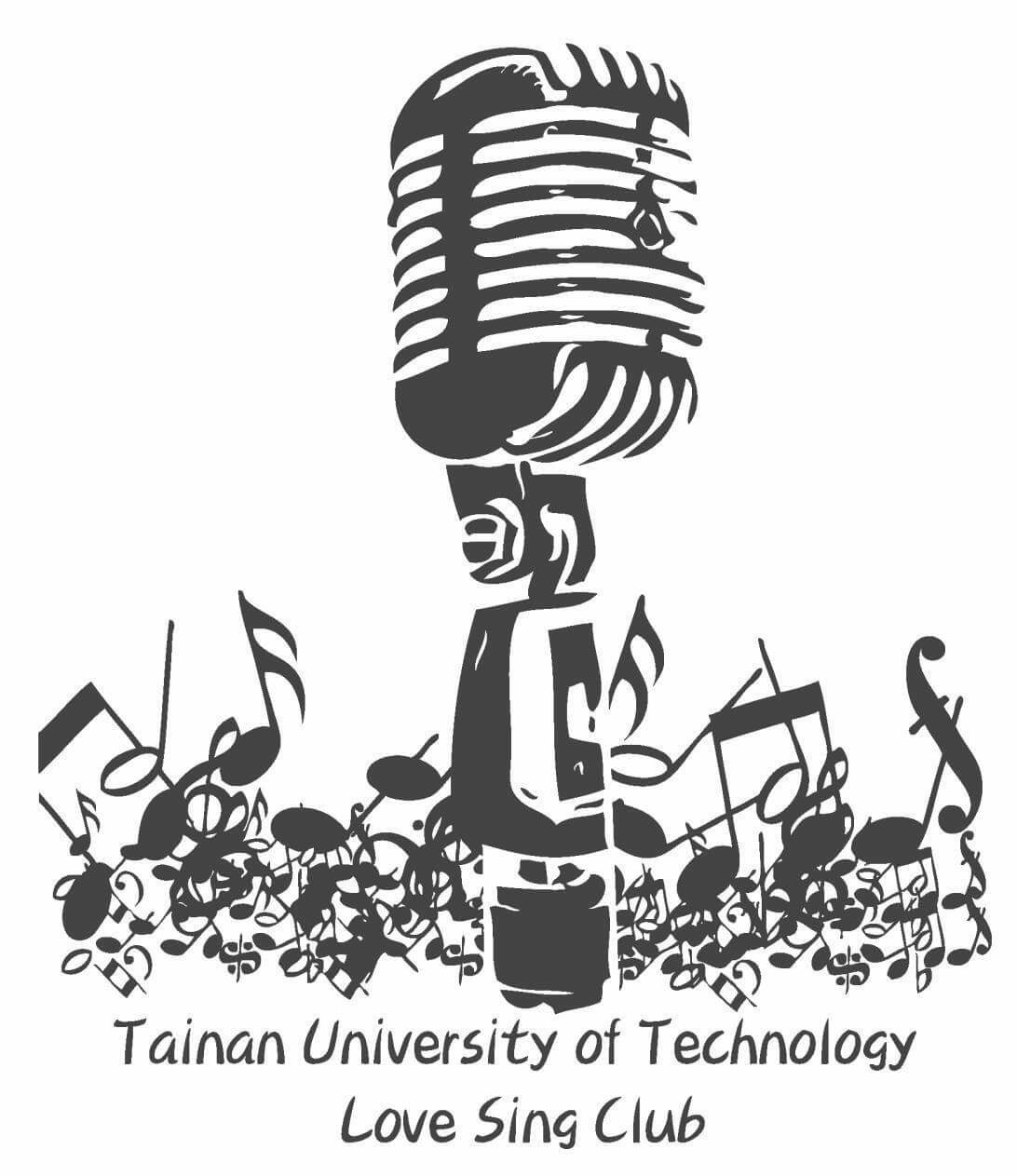 109學年度 第一學期
期末社員大會
社      長：歐子瑜
副 社 長：蔡淯翰
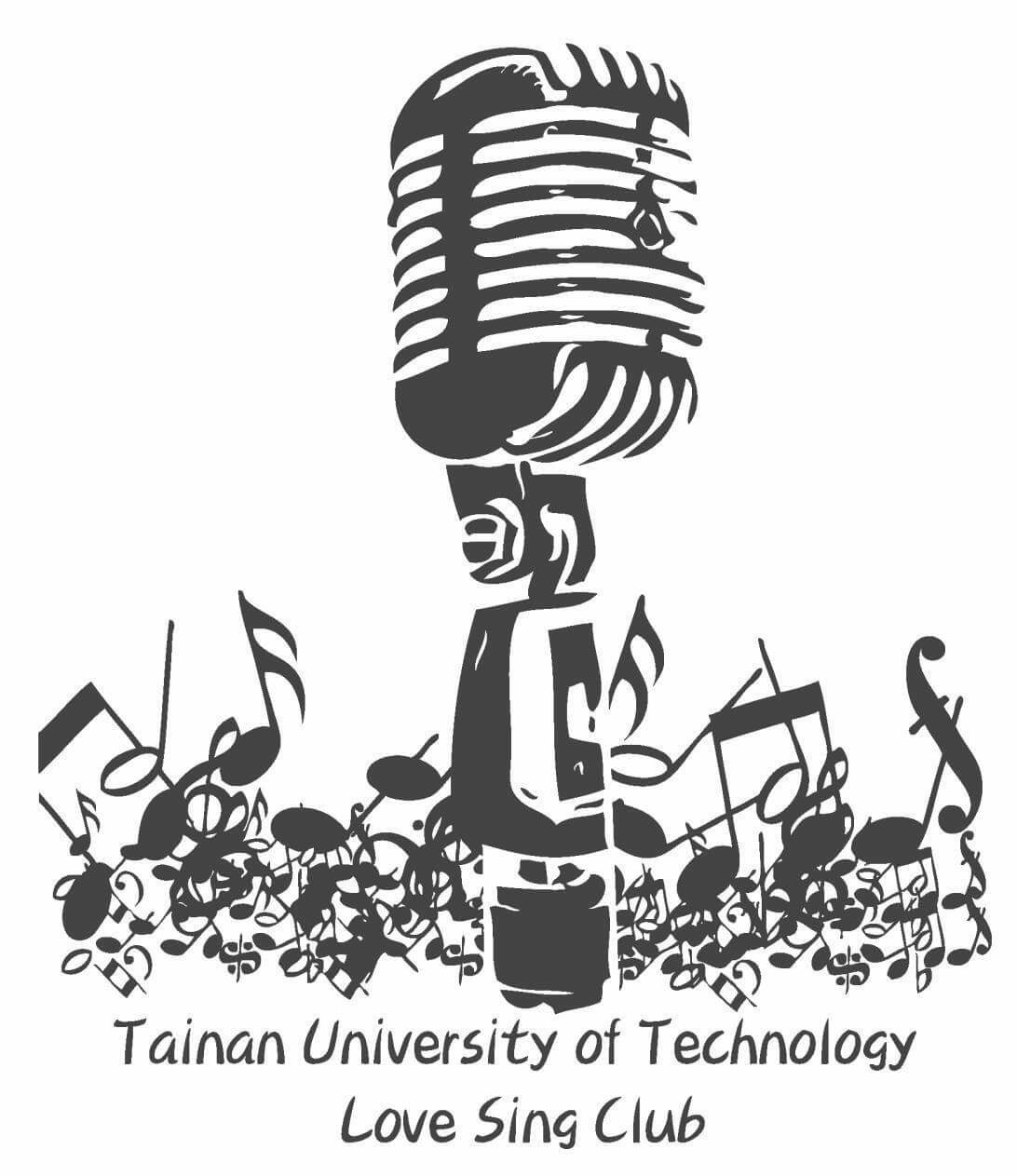 台南應用科技大學　愛唱社
109學年度 第一學期 公開徵信
台南應用科技大學　愛唱社
108學年度 第二學期  學期結算
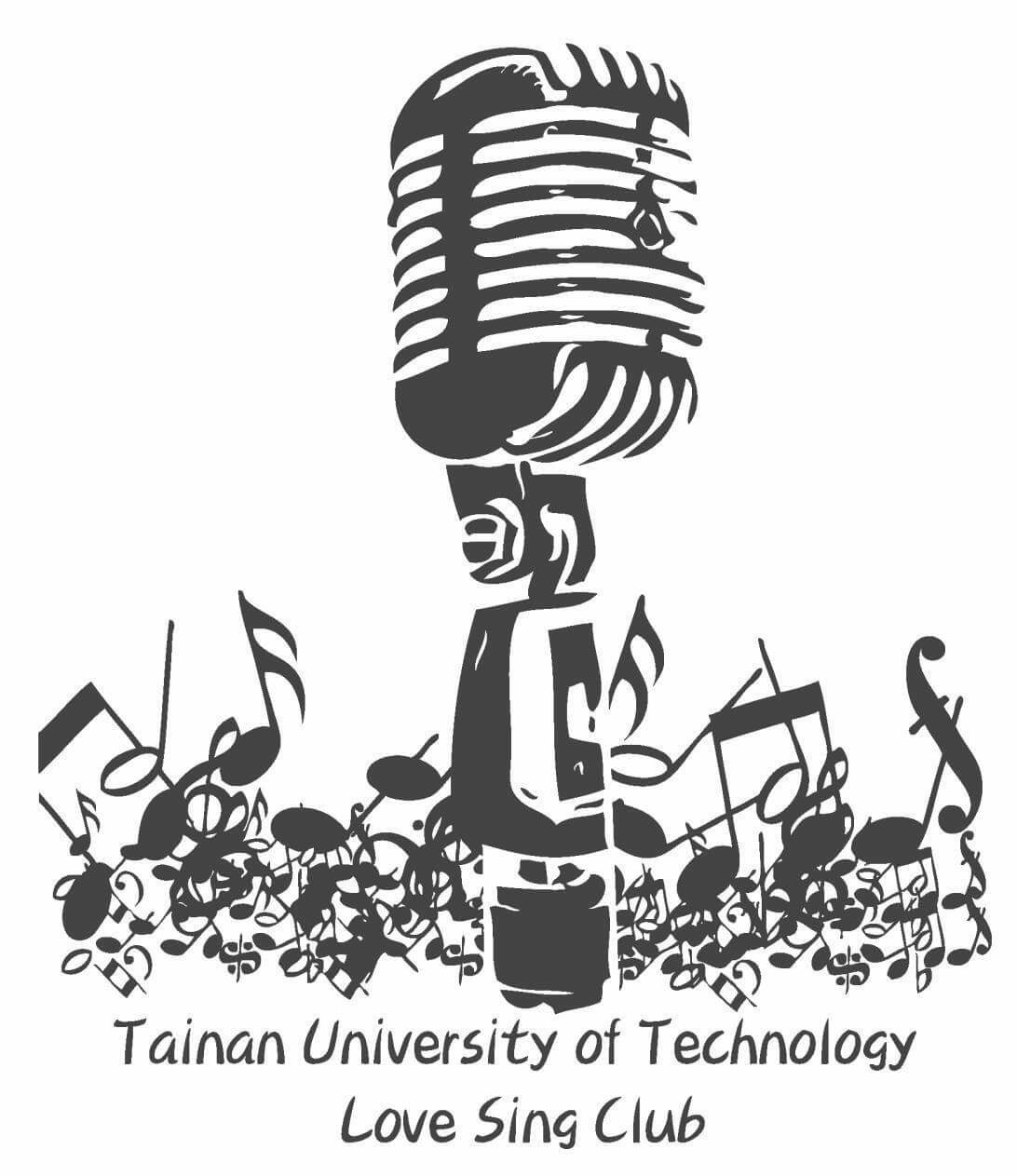 台南應用科技大學　愛唱社
108學年度 第二學期  學期結算
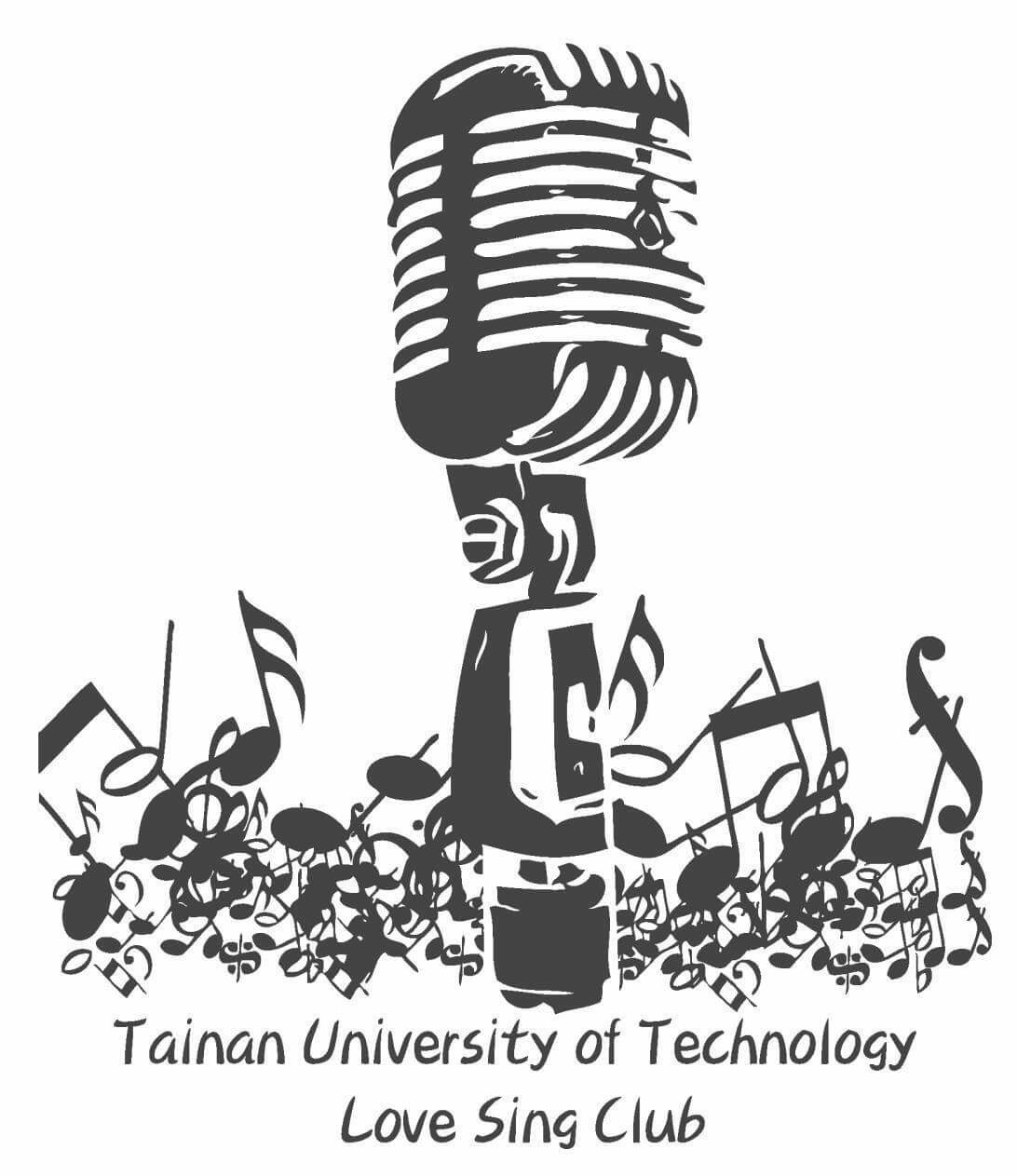 台南應用科技大學　愛唱社
108學年度 第二學期  學期結算
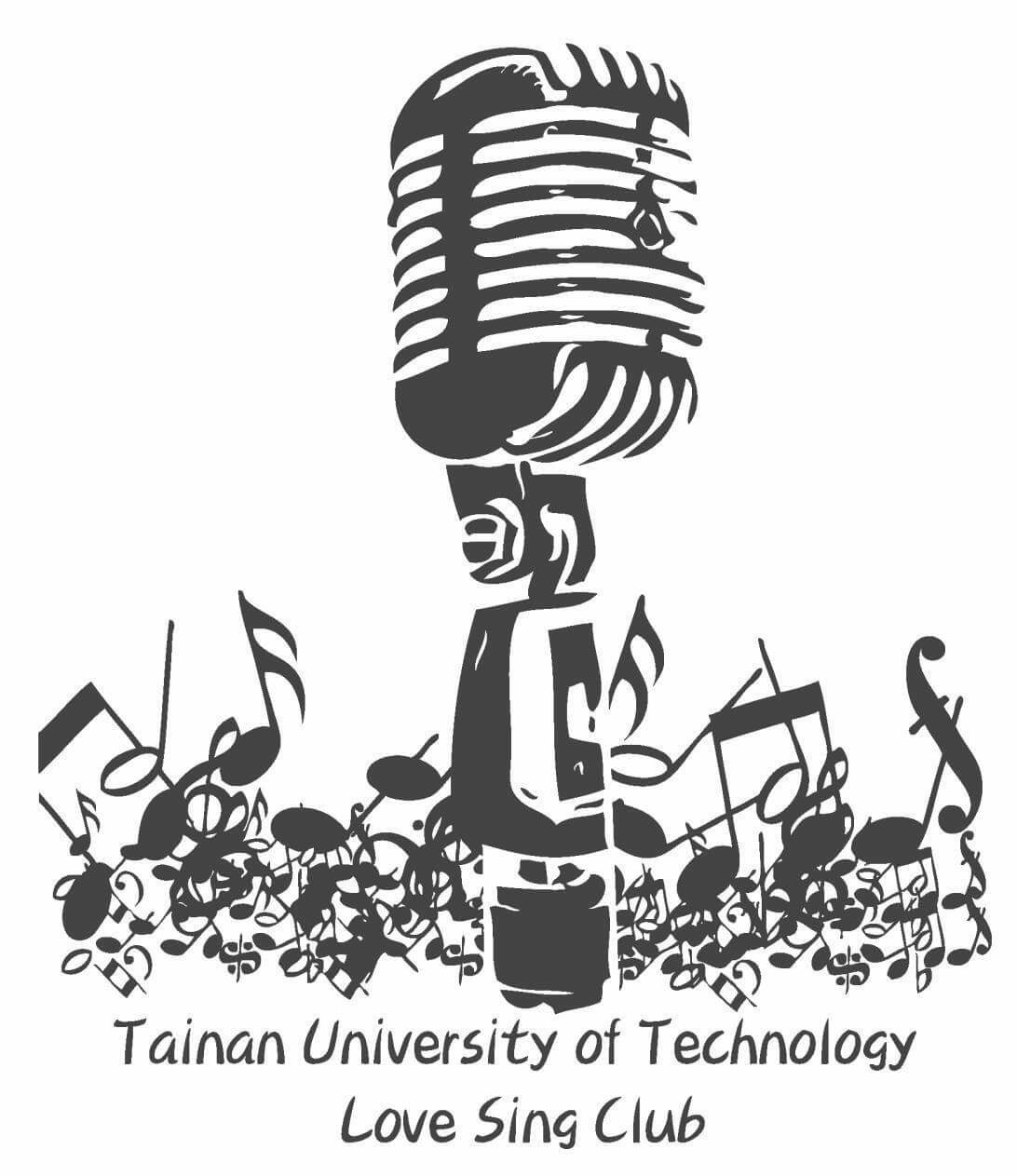 台南應用科技大學　愛唱社
109學年度 第一學期  學期預算
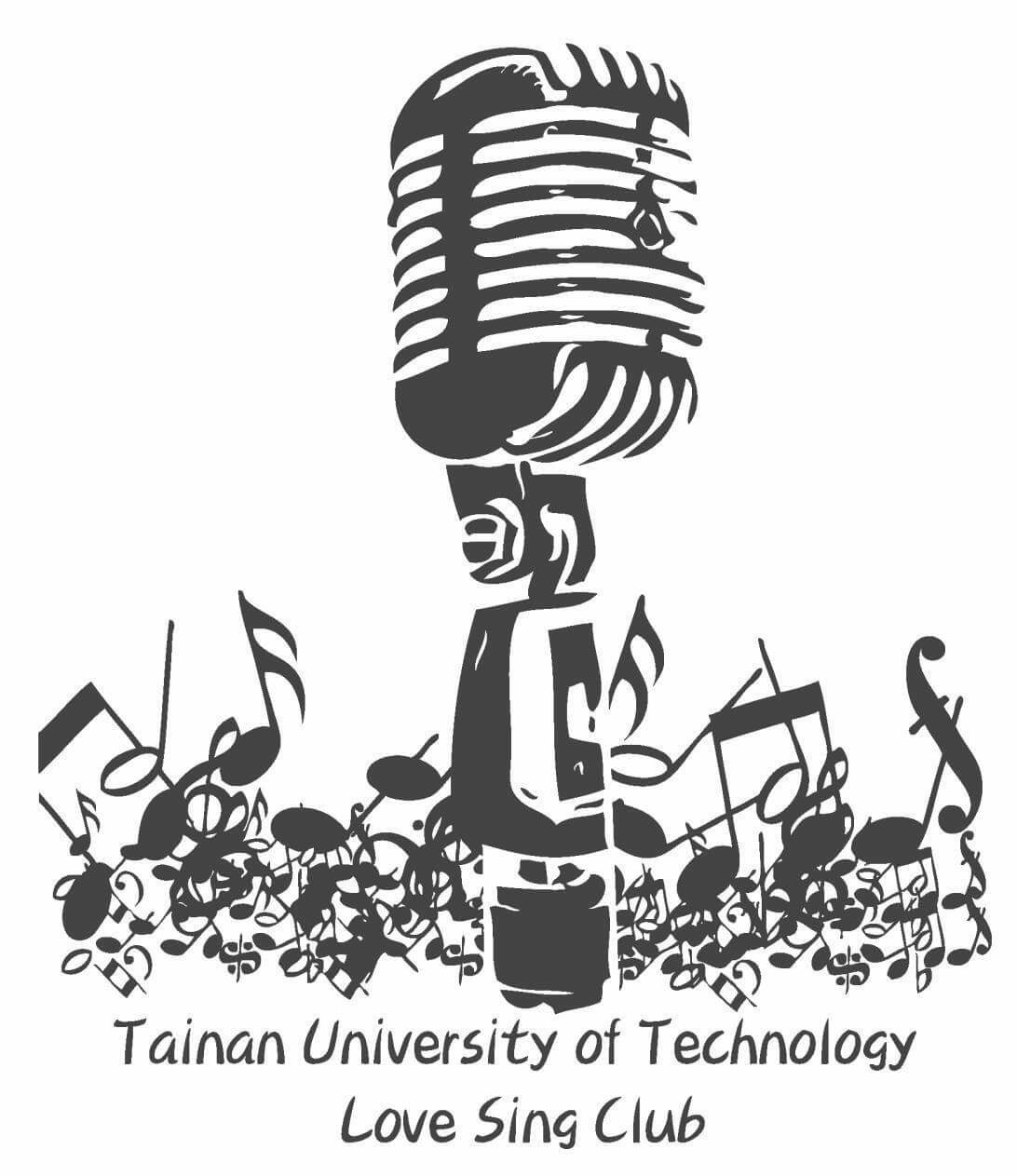 台南應用科技大學　愛唱社
109學年度第一學期  學期預算
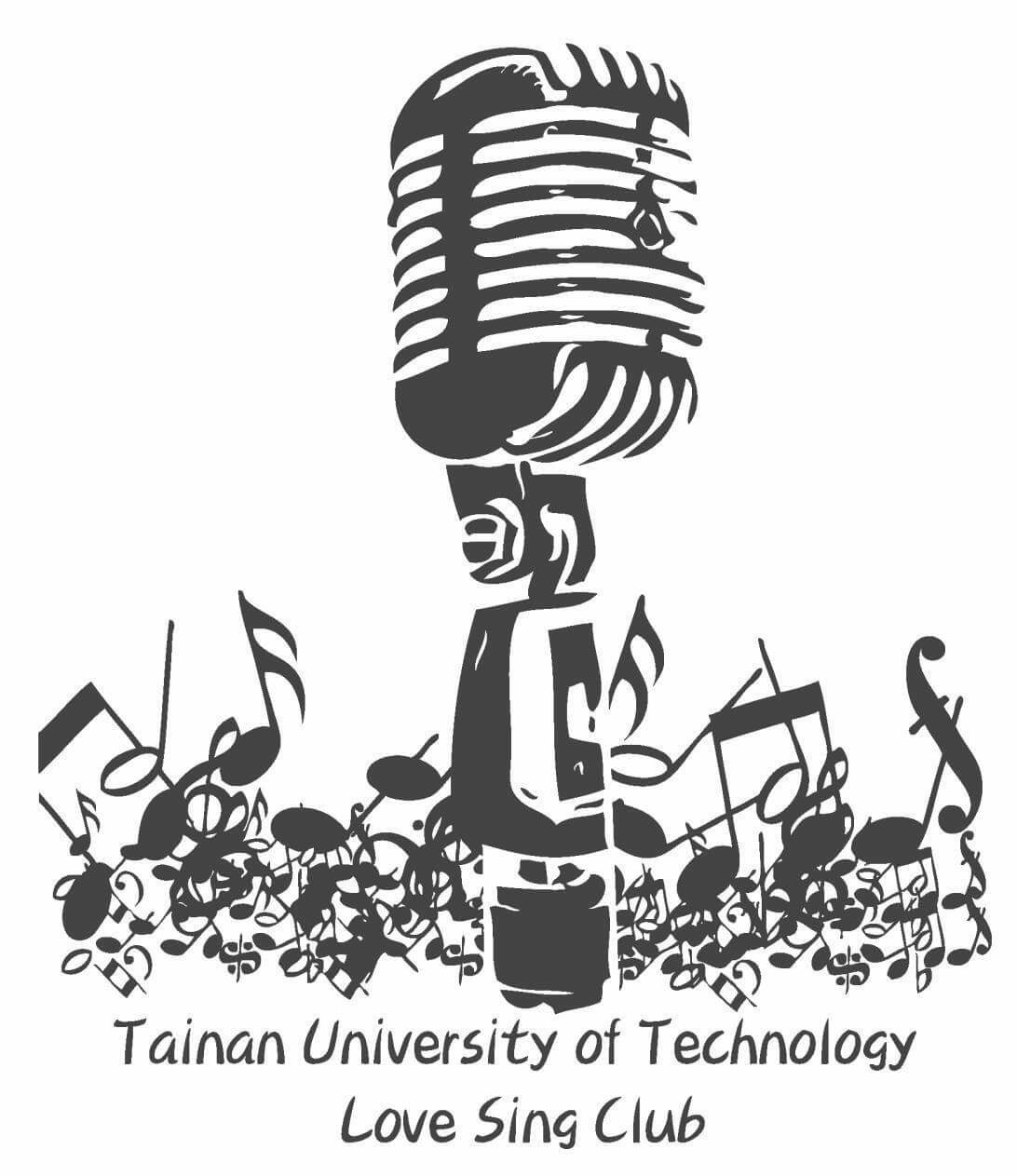 台南應用科技大學　愛唱社
109學年度第一學期  學期預算
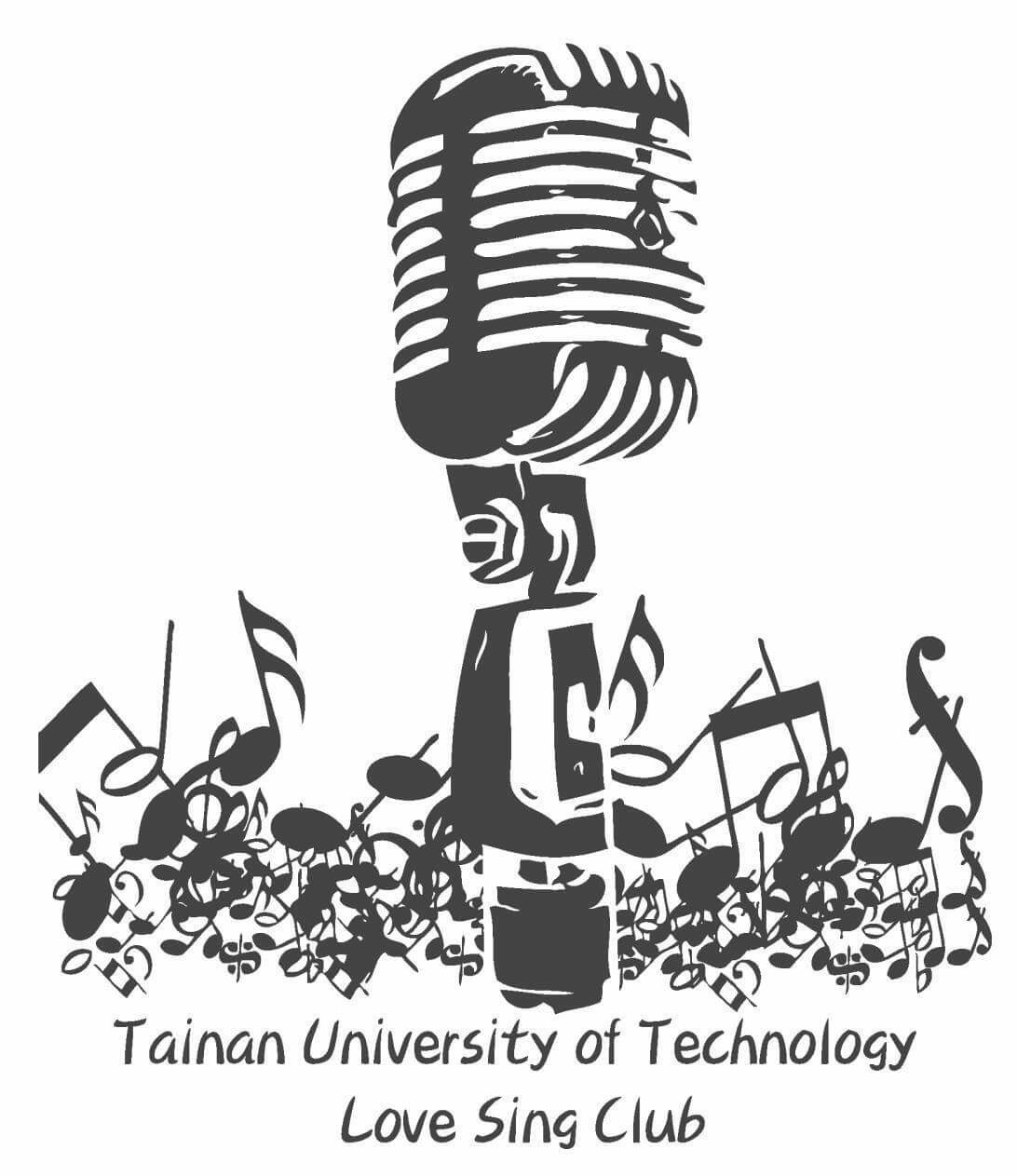 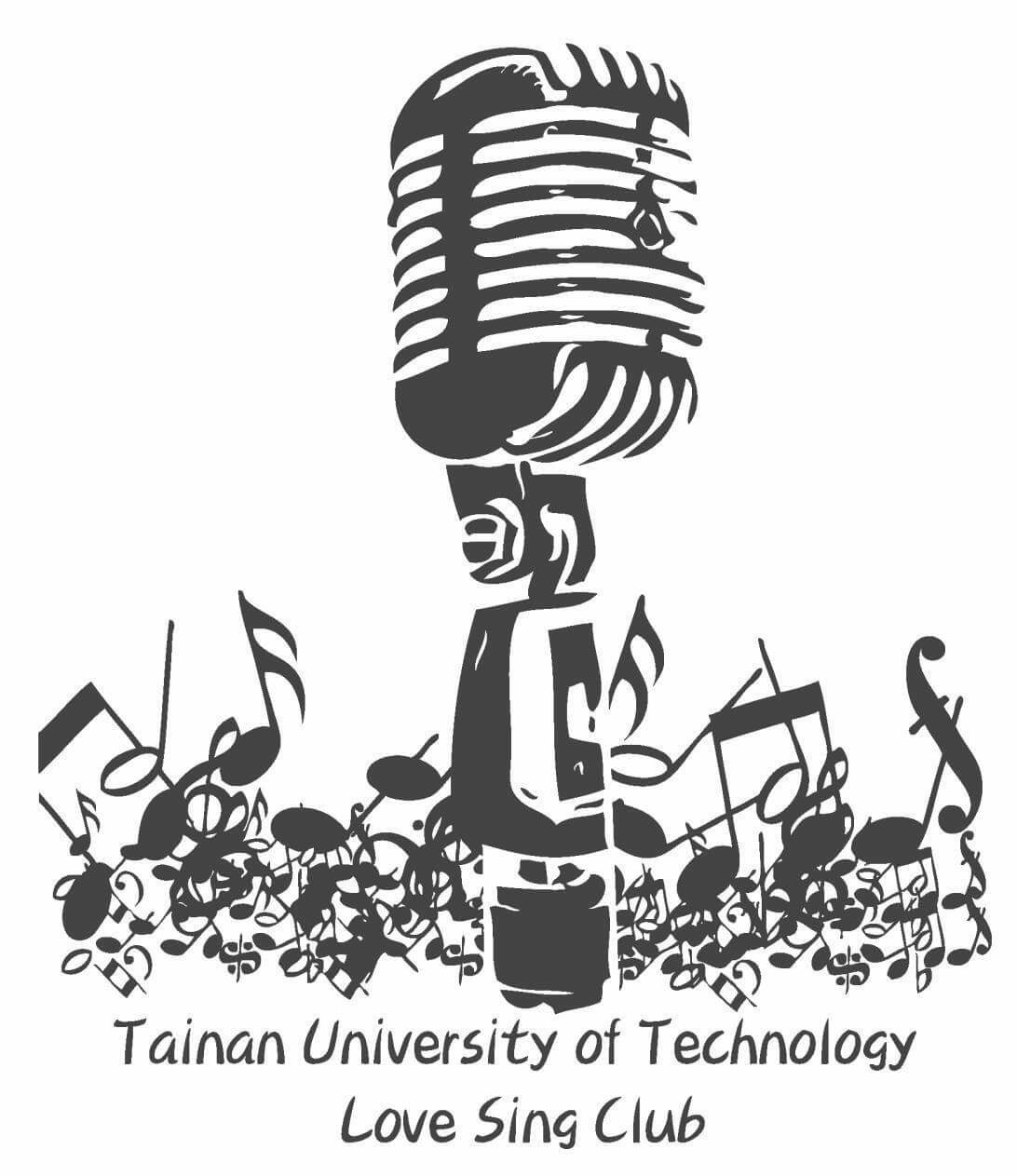 台南應用科技大學　愛唱社
109學年度 辦理活動
悅光季VII之Green Light 照亮你的Sing
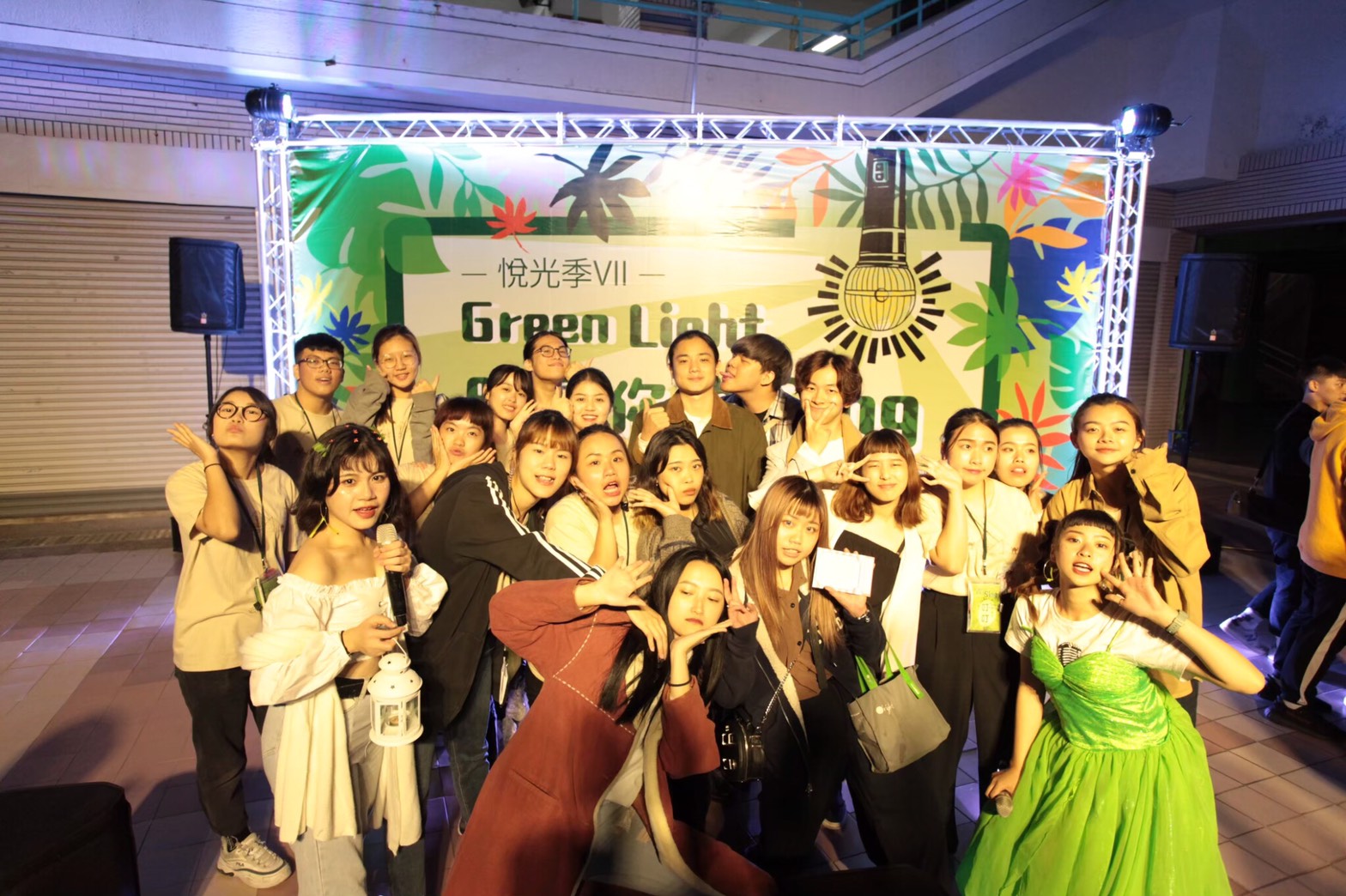 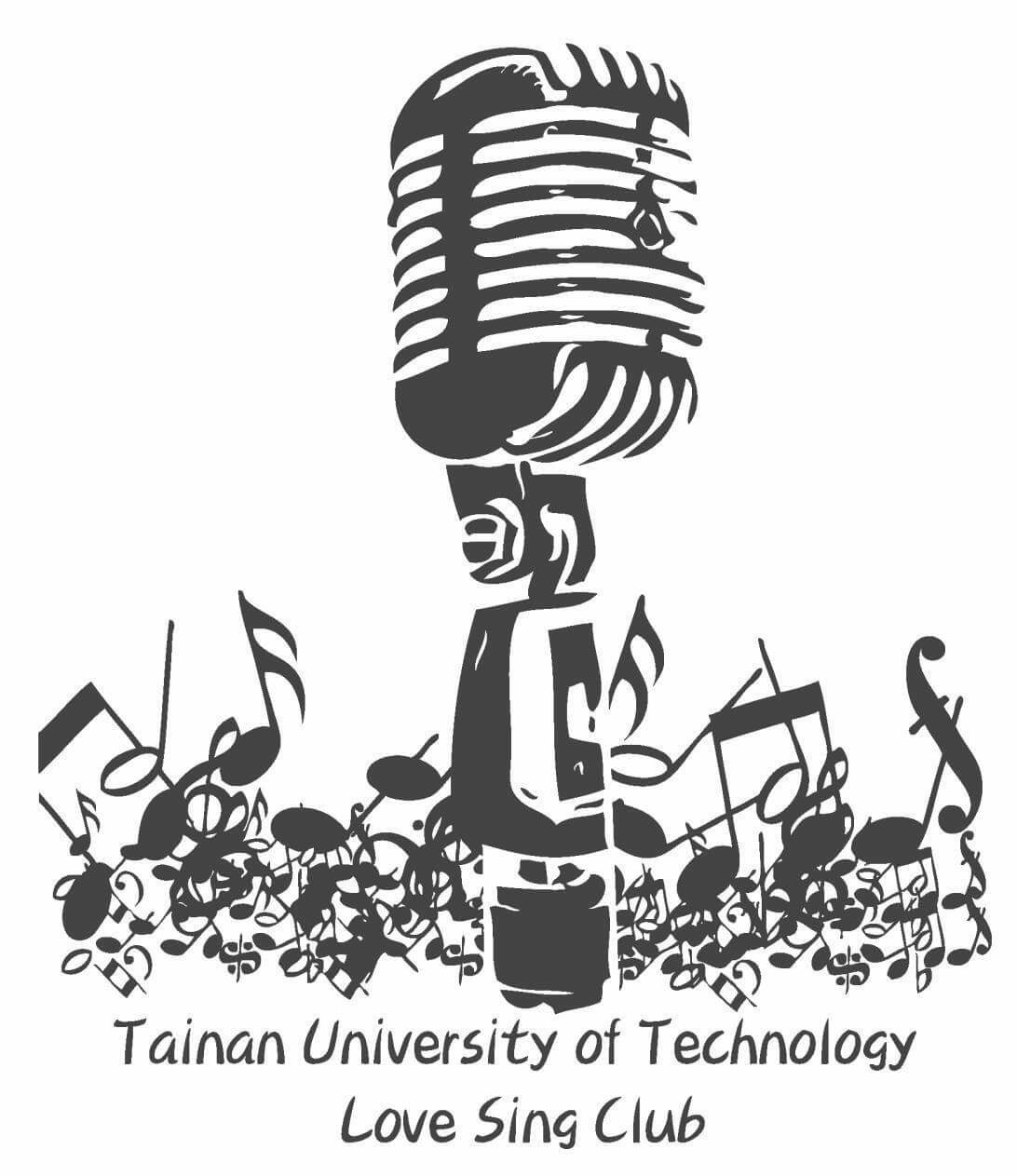 草地音樂會 動物圓舞曲
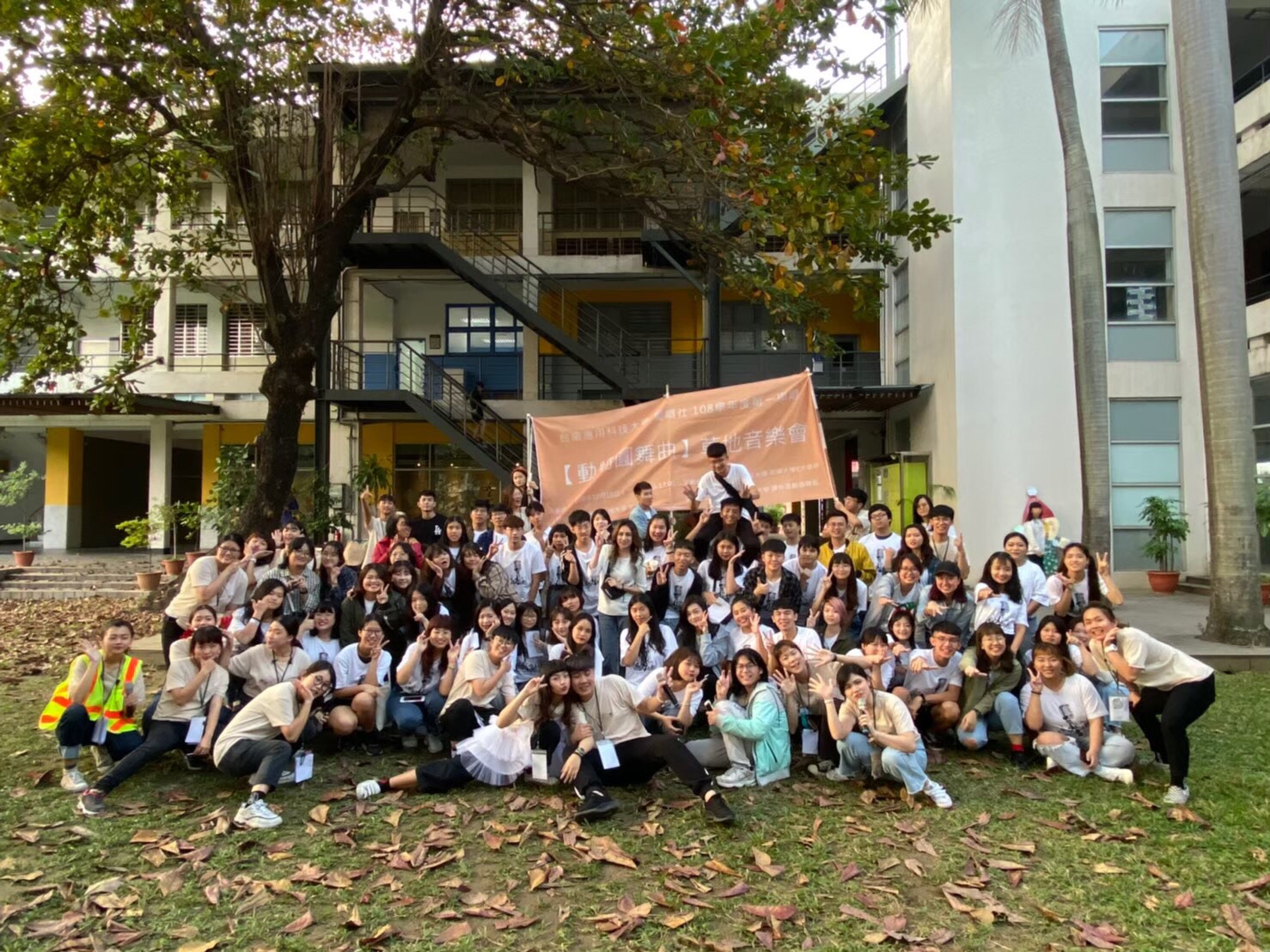 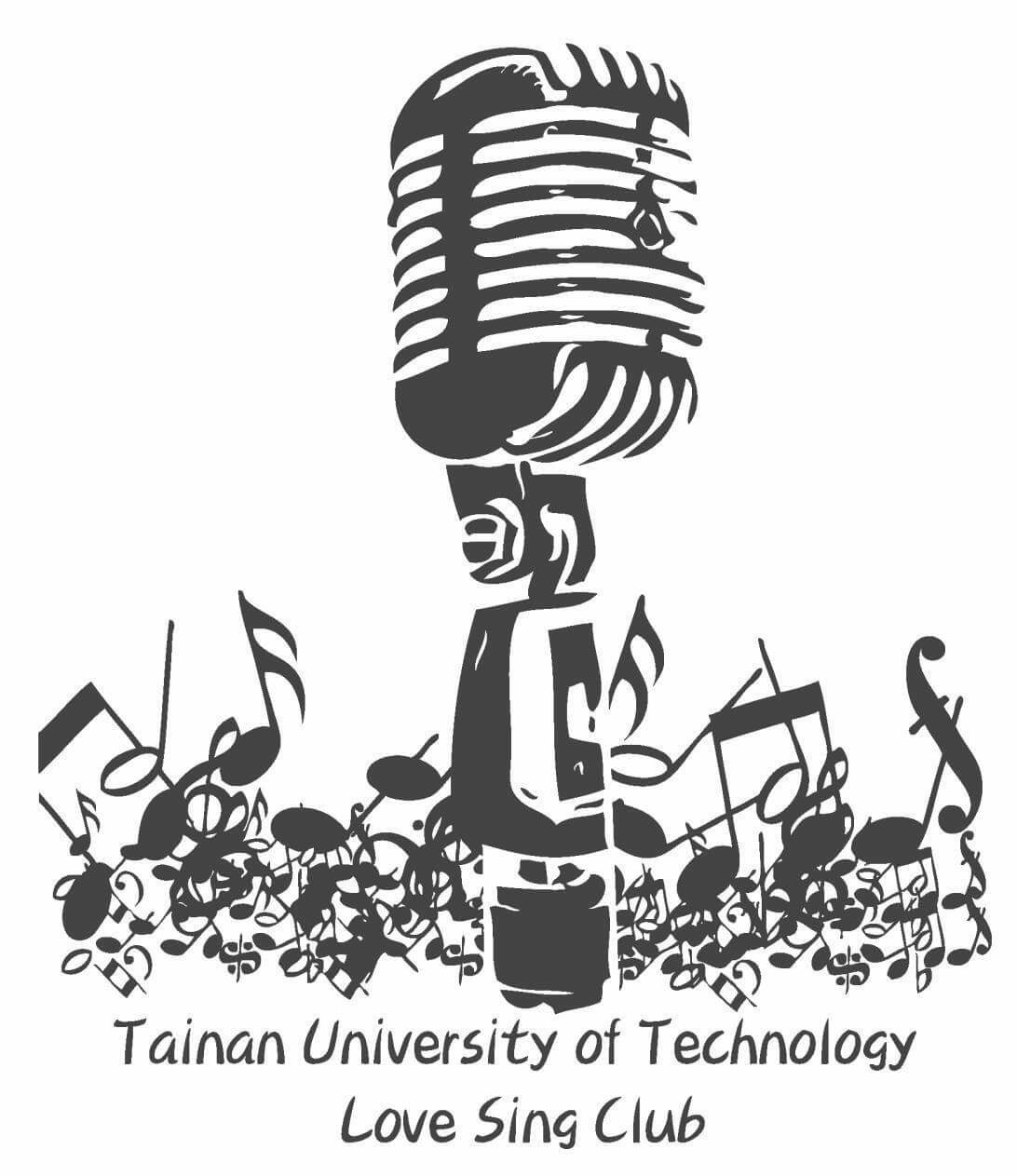 122,931
TRIPLE S 聲藏不露 you can be a hero 
成果發表會
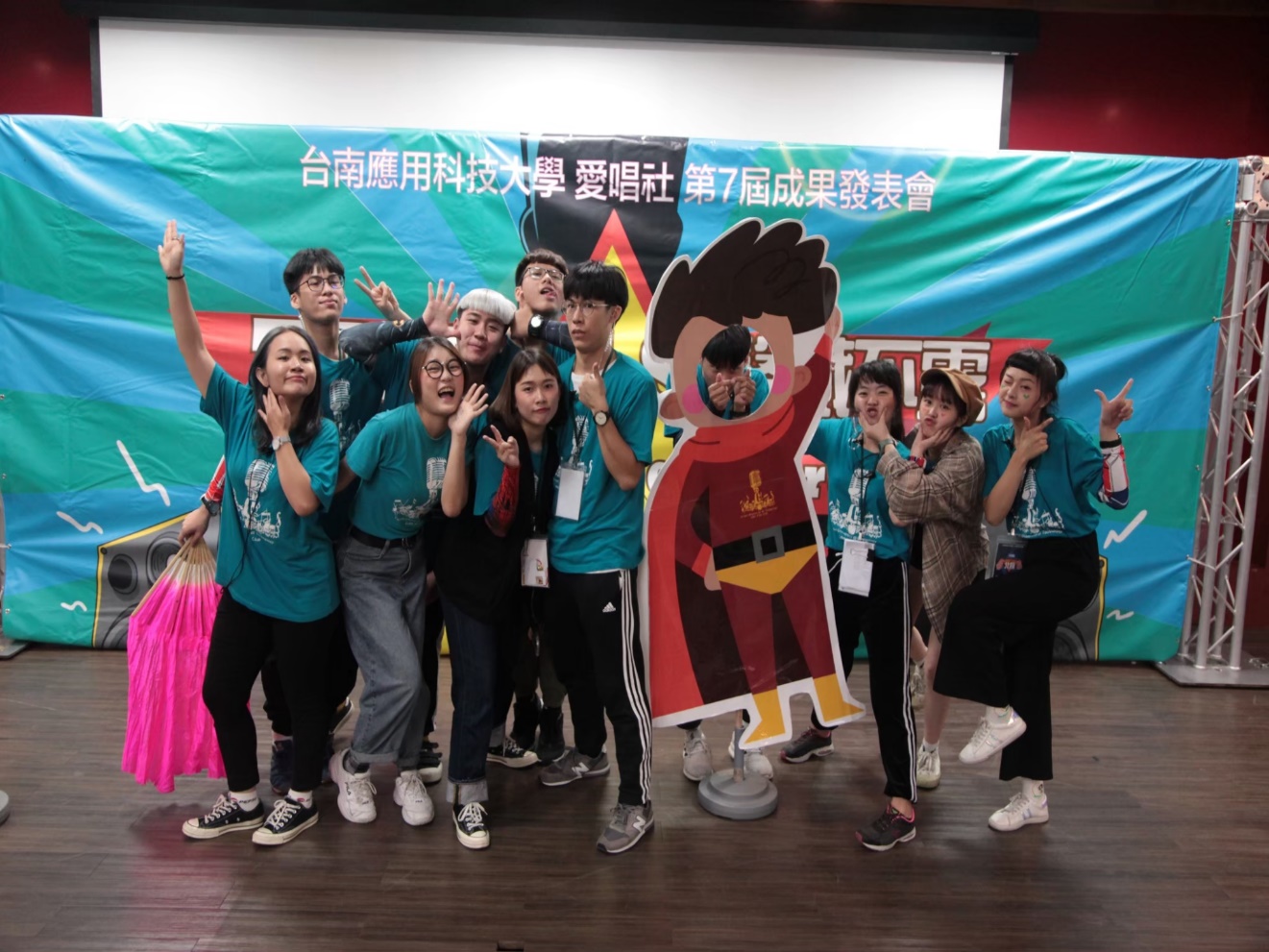 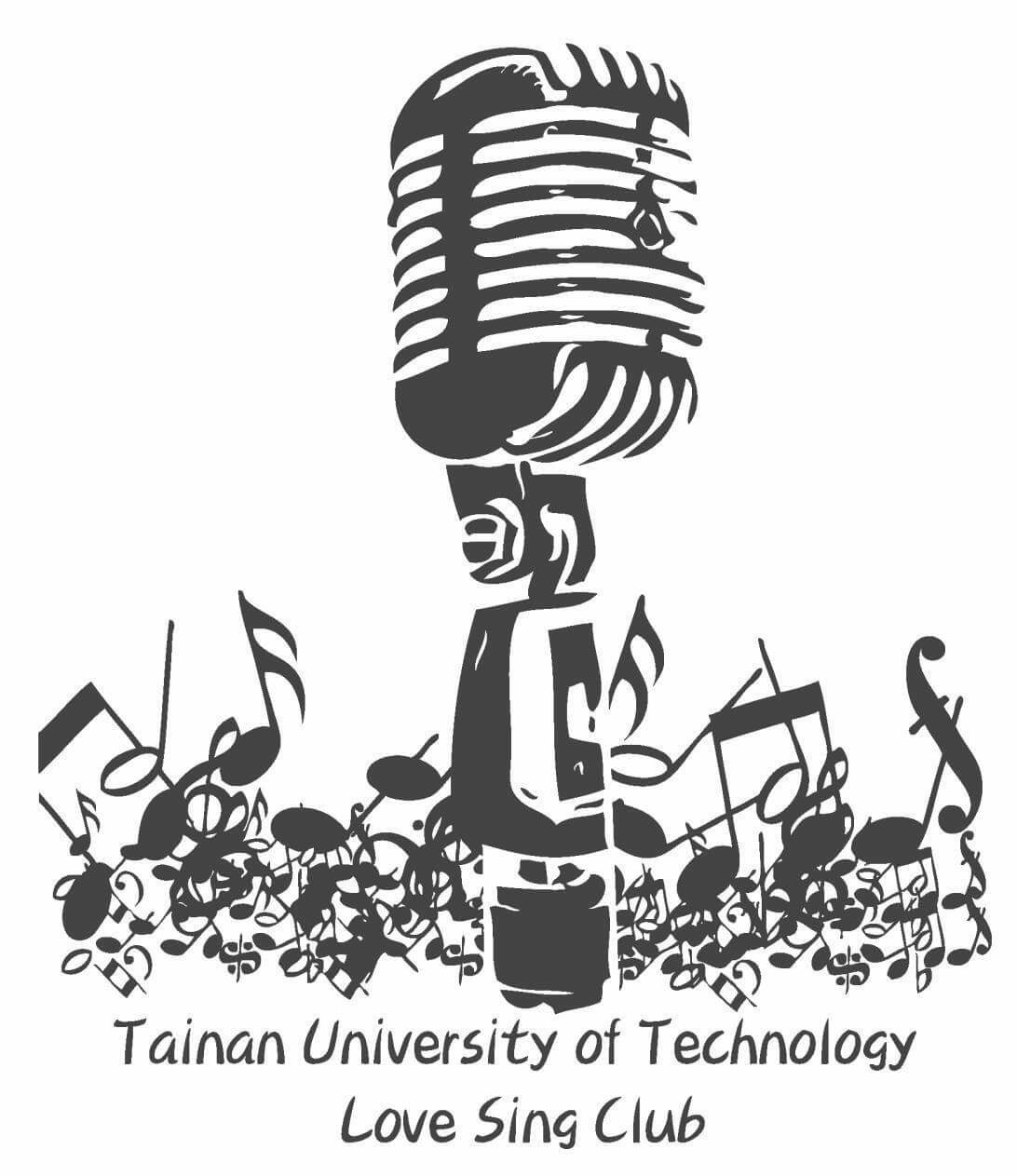 122,931
養育保貝Sing作戰 暑假服務營隊
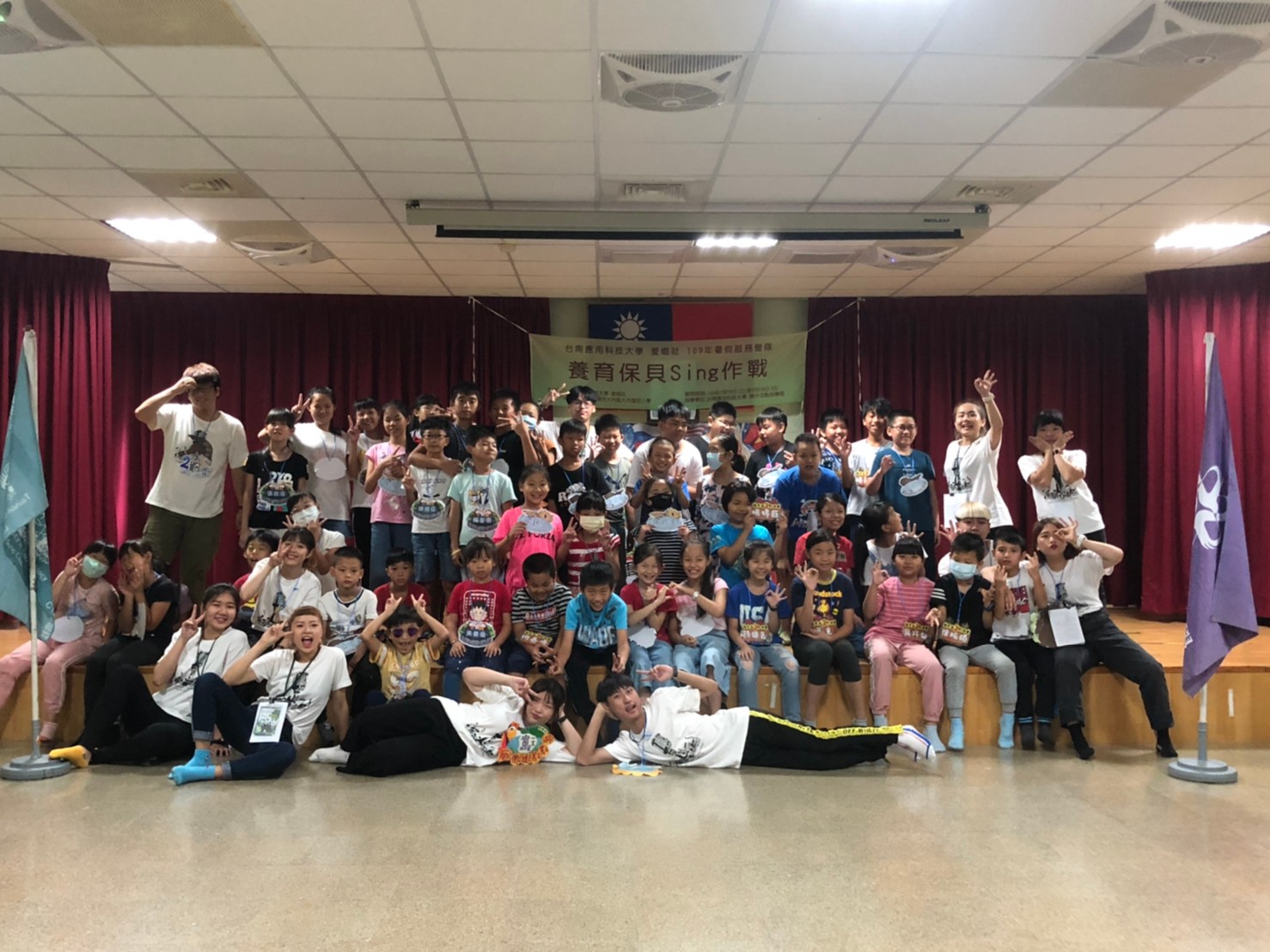 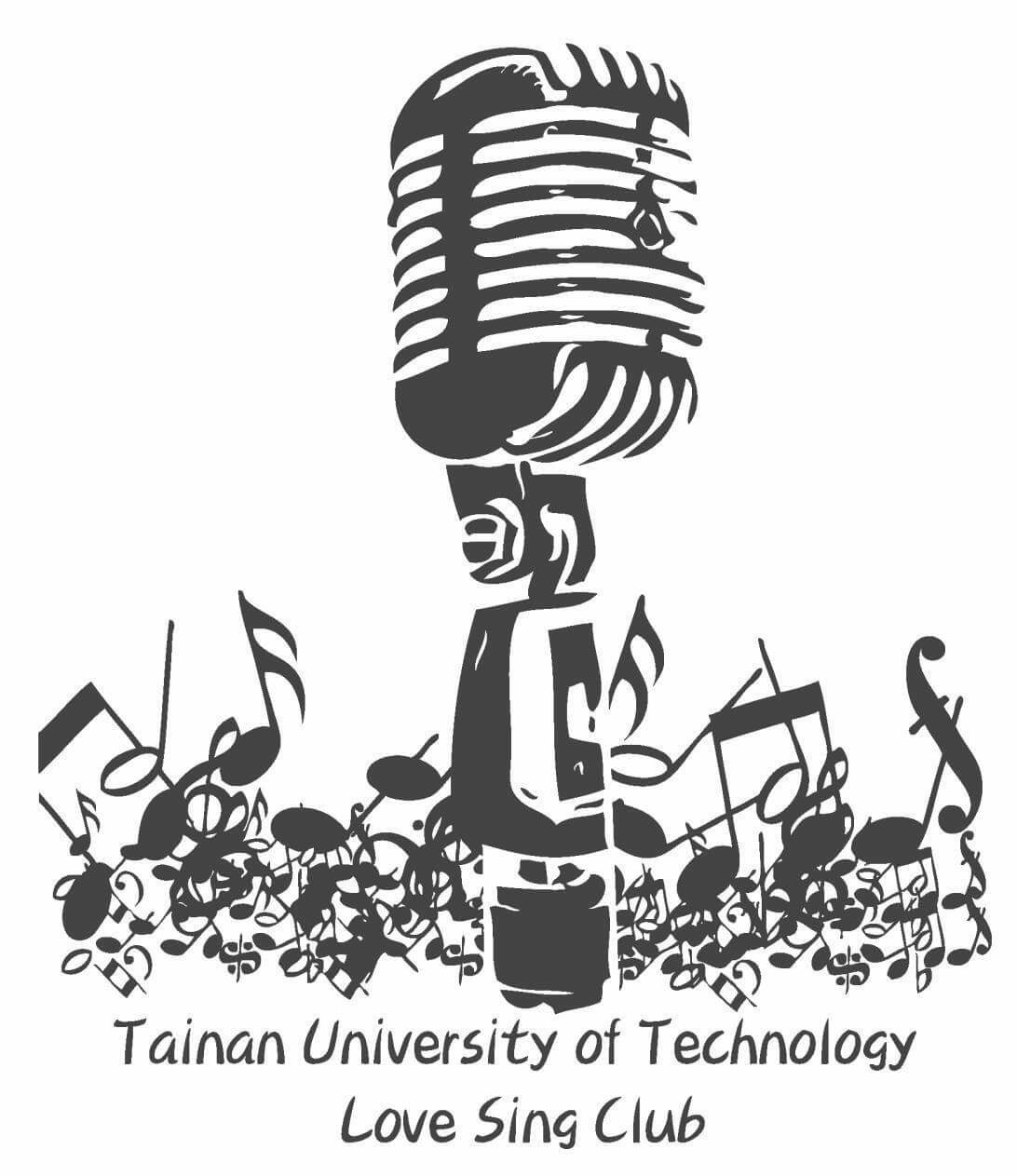 122,931
「音為有你再一起」愛唱週
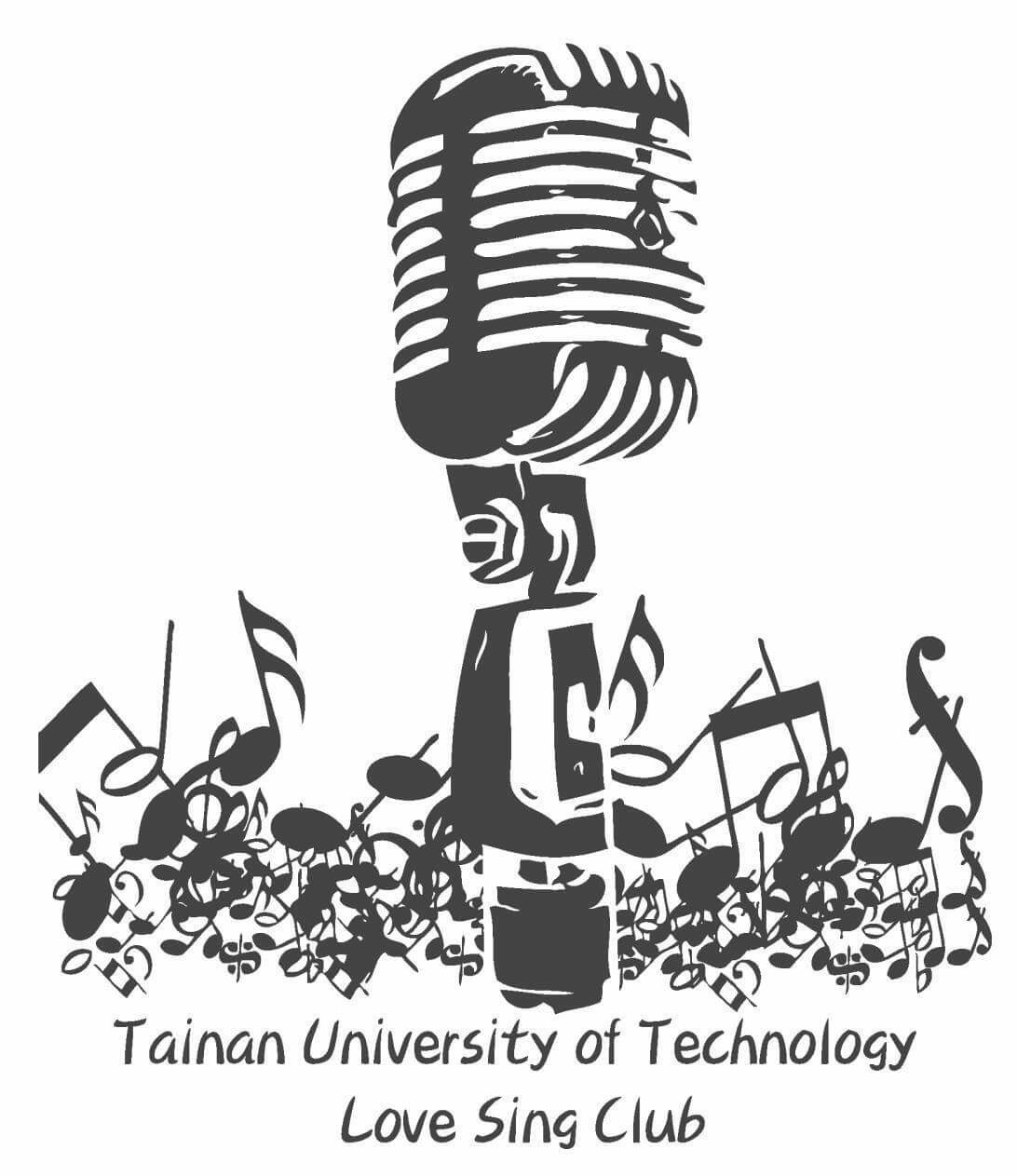 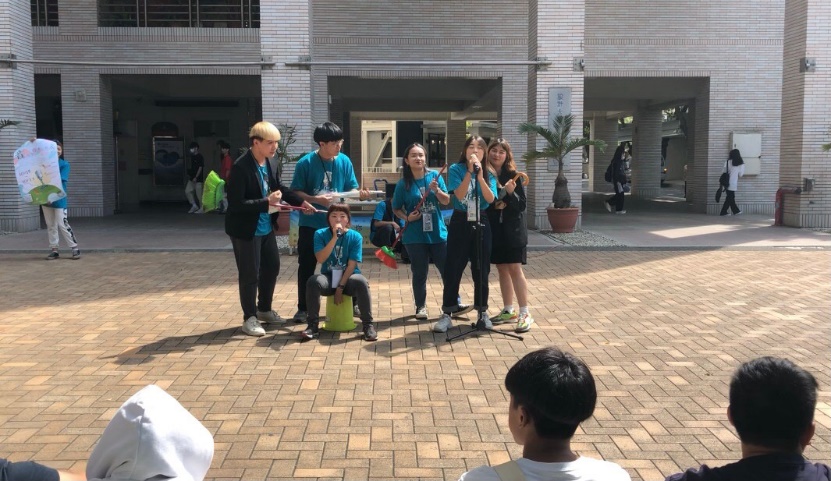 122,931
《5明天的饋6 保力達逼》社團動態成果展
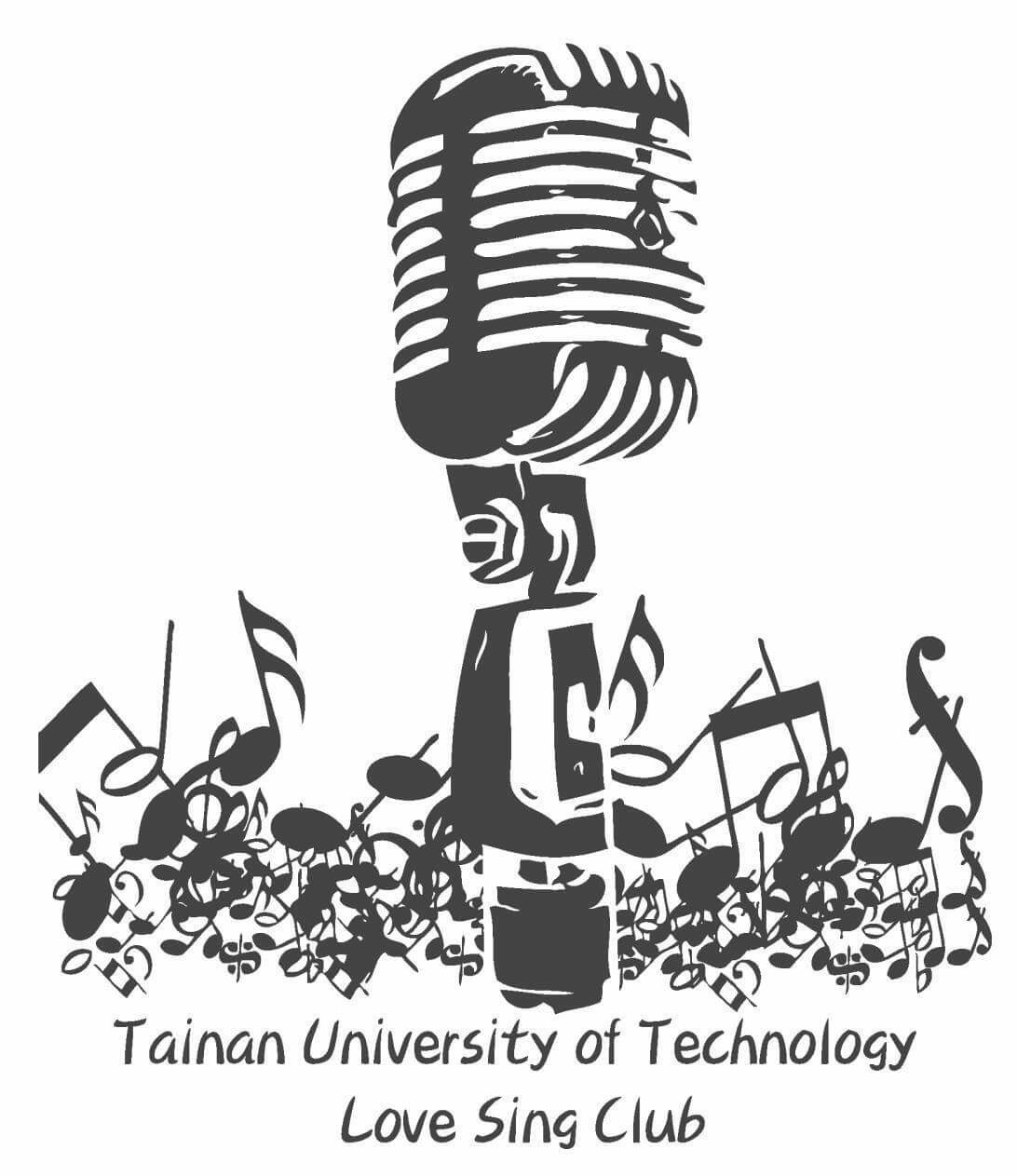 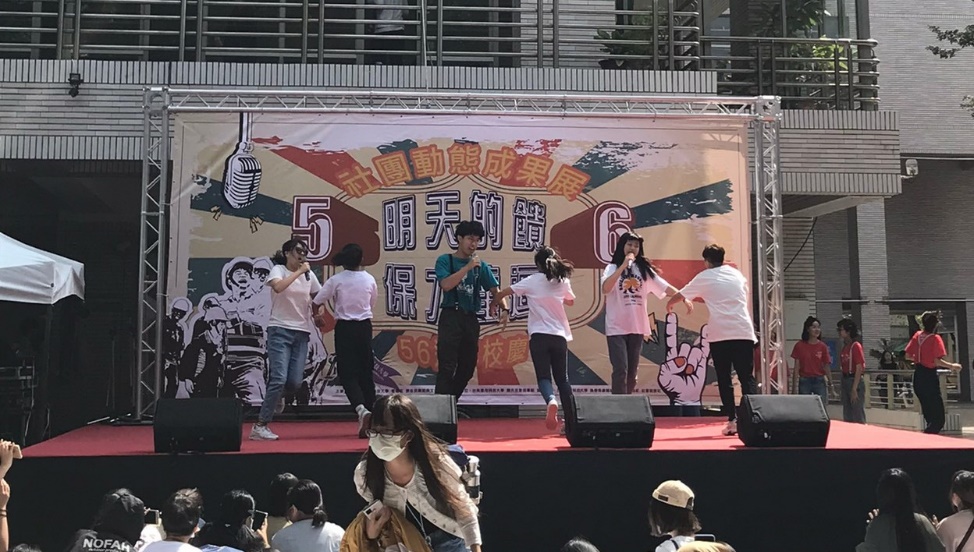 122,931
《聲冤之路-眾聲的戒律》幹部訓練
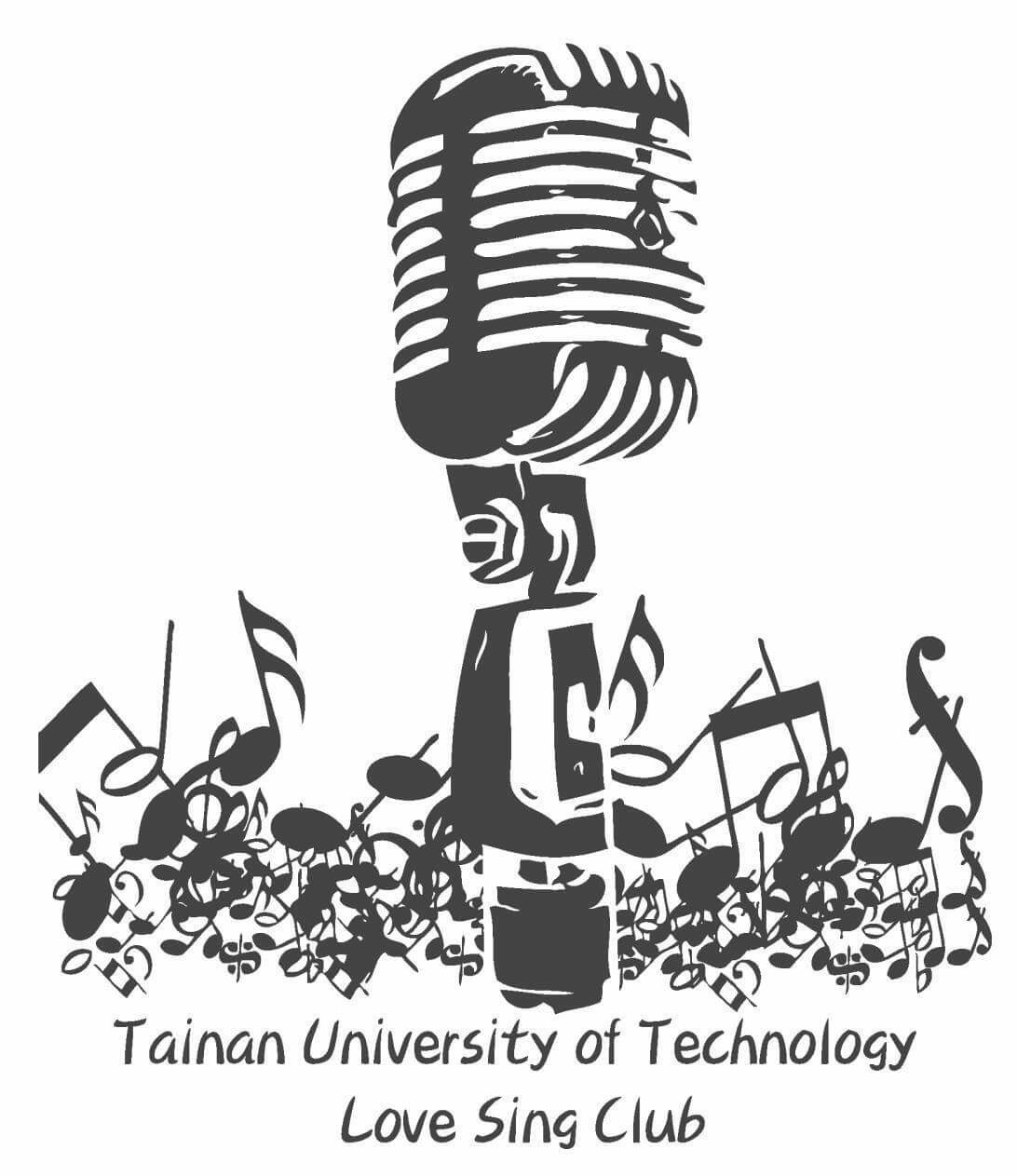 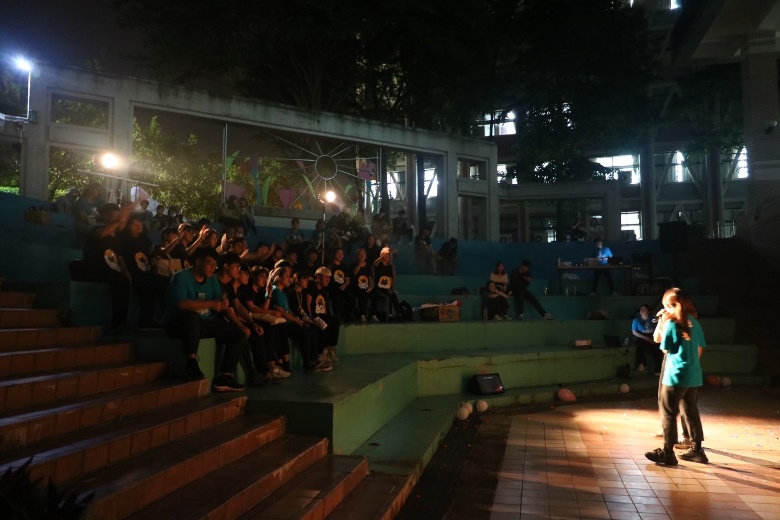 122,931
悅光季Ⅷ之Trick or treat Sing驚膽戰 
歌唱比賽
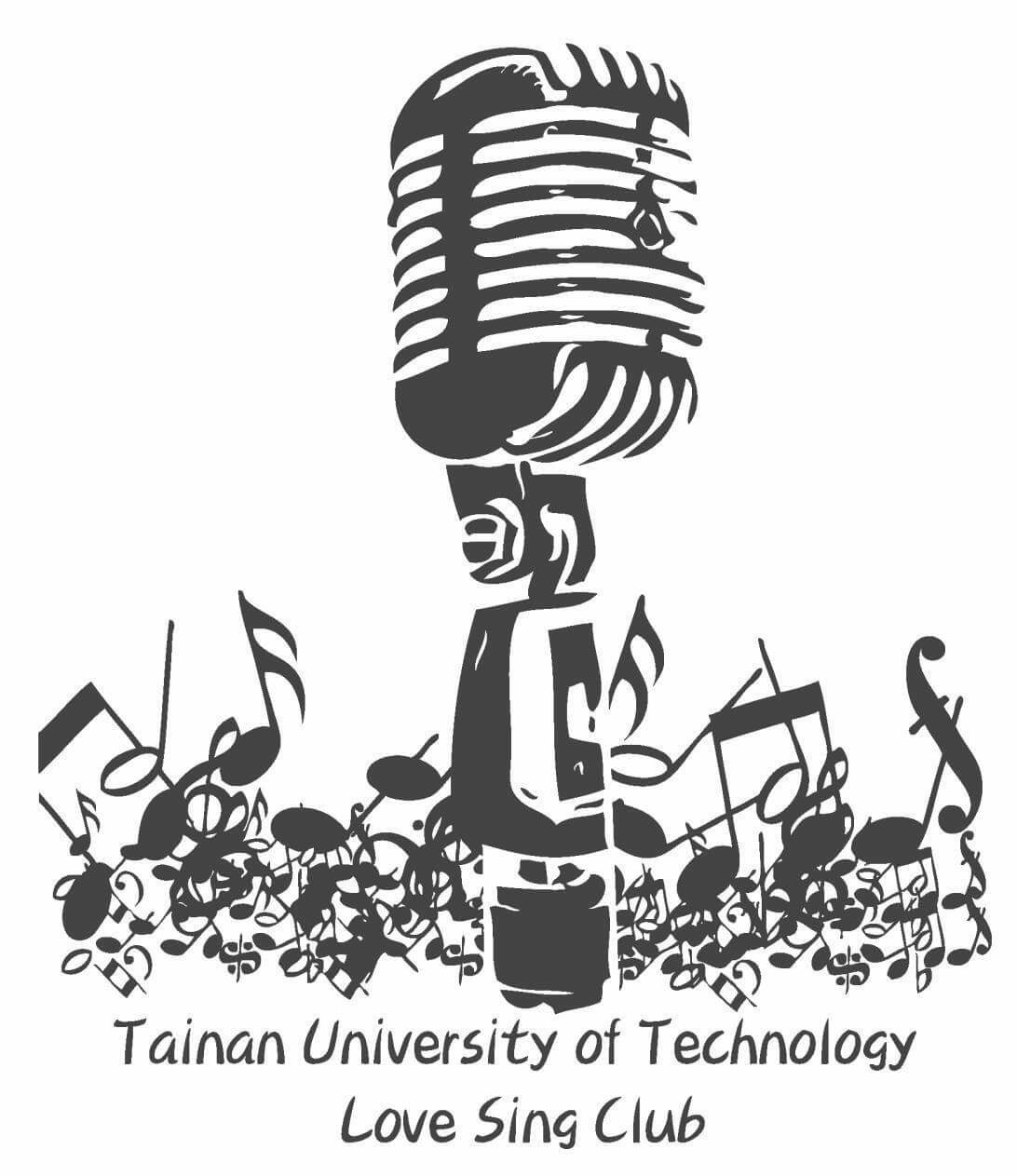 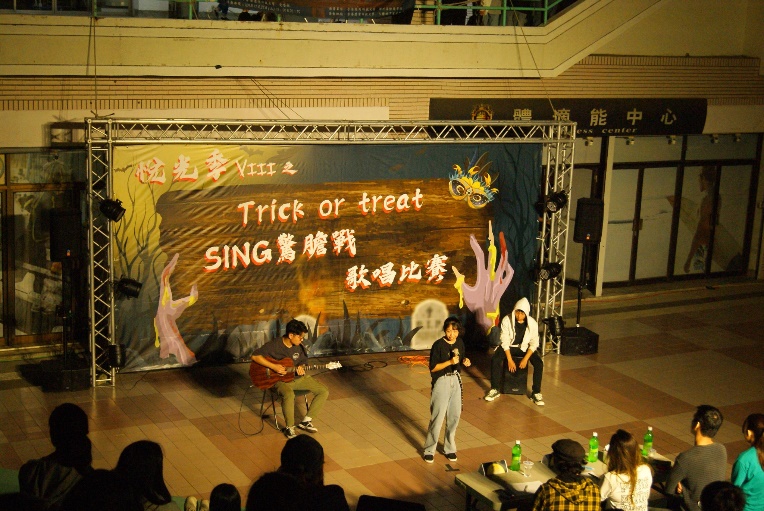 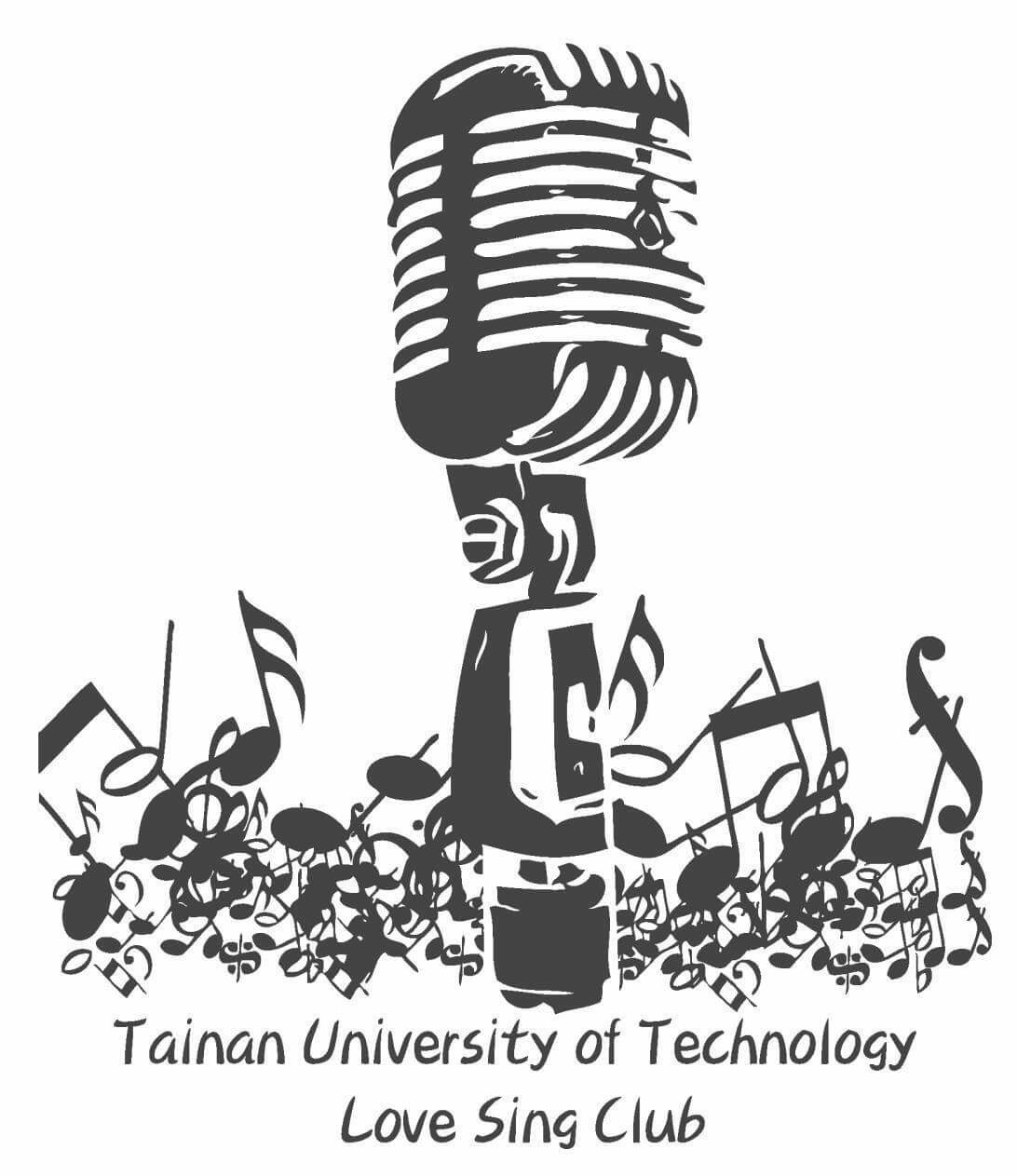 台南應用科技大學　愛唱社
109學年度 待辦理活動
遺動世界Sing聲機 寒假服務營隊
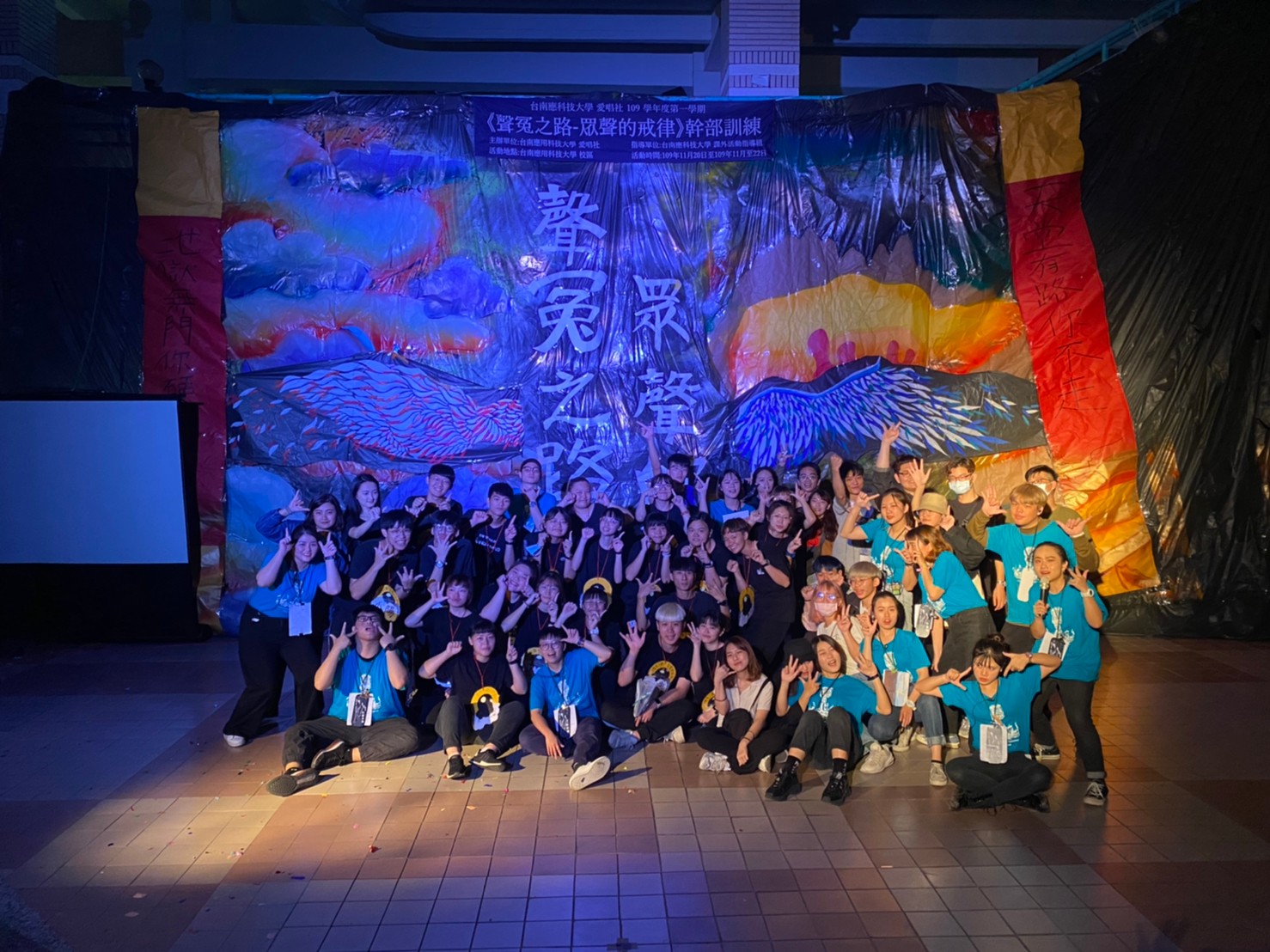 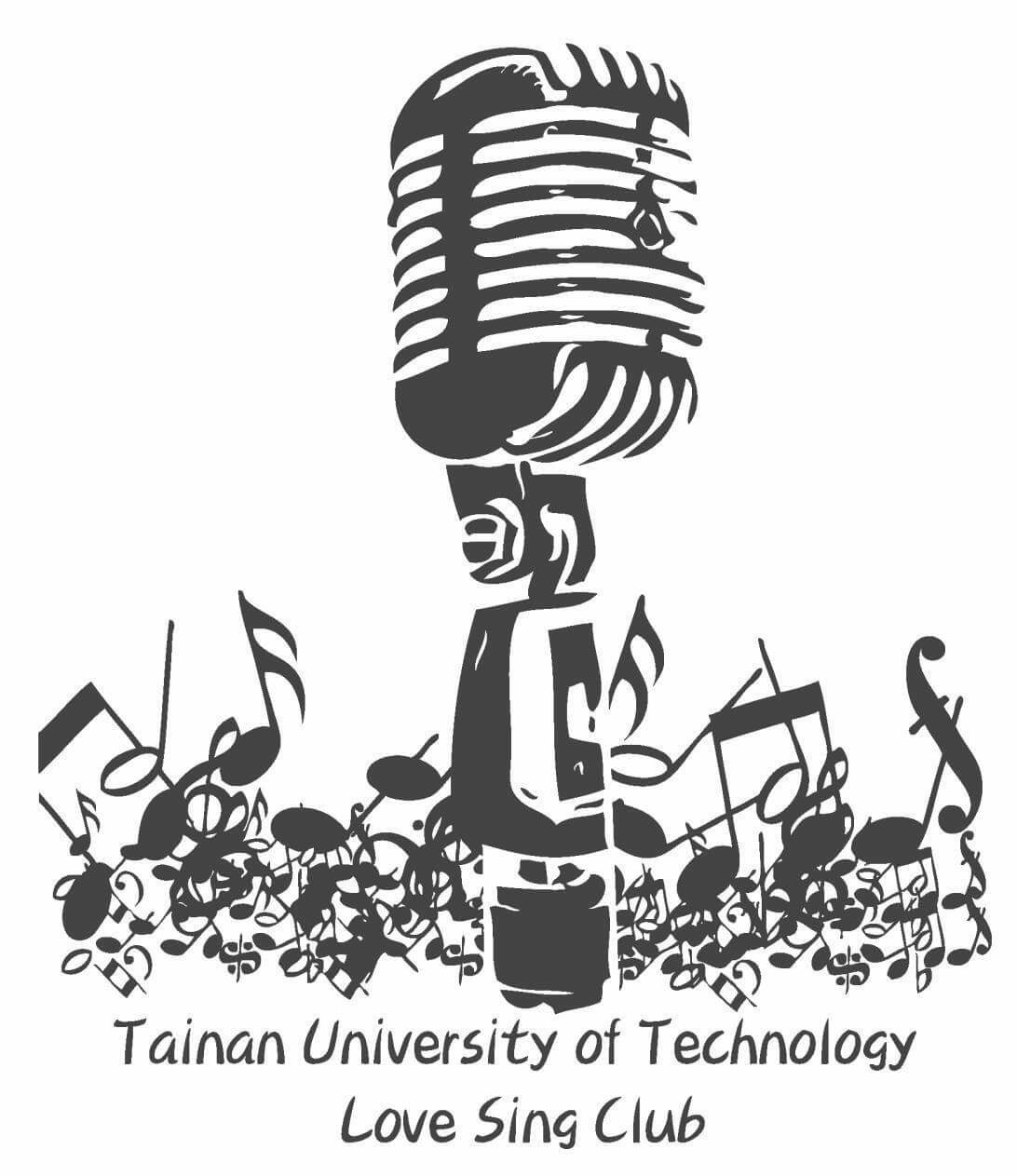 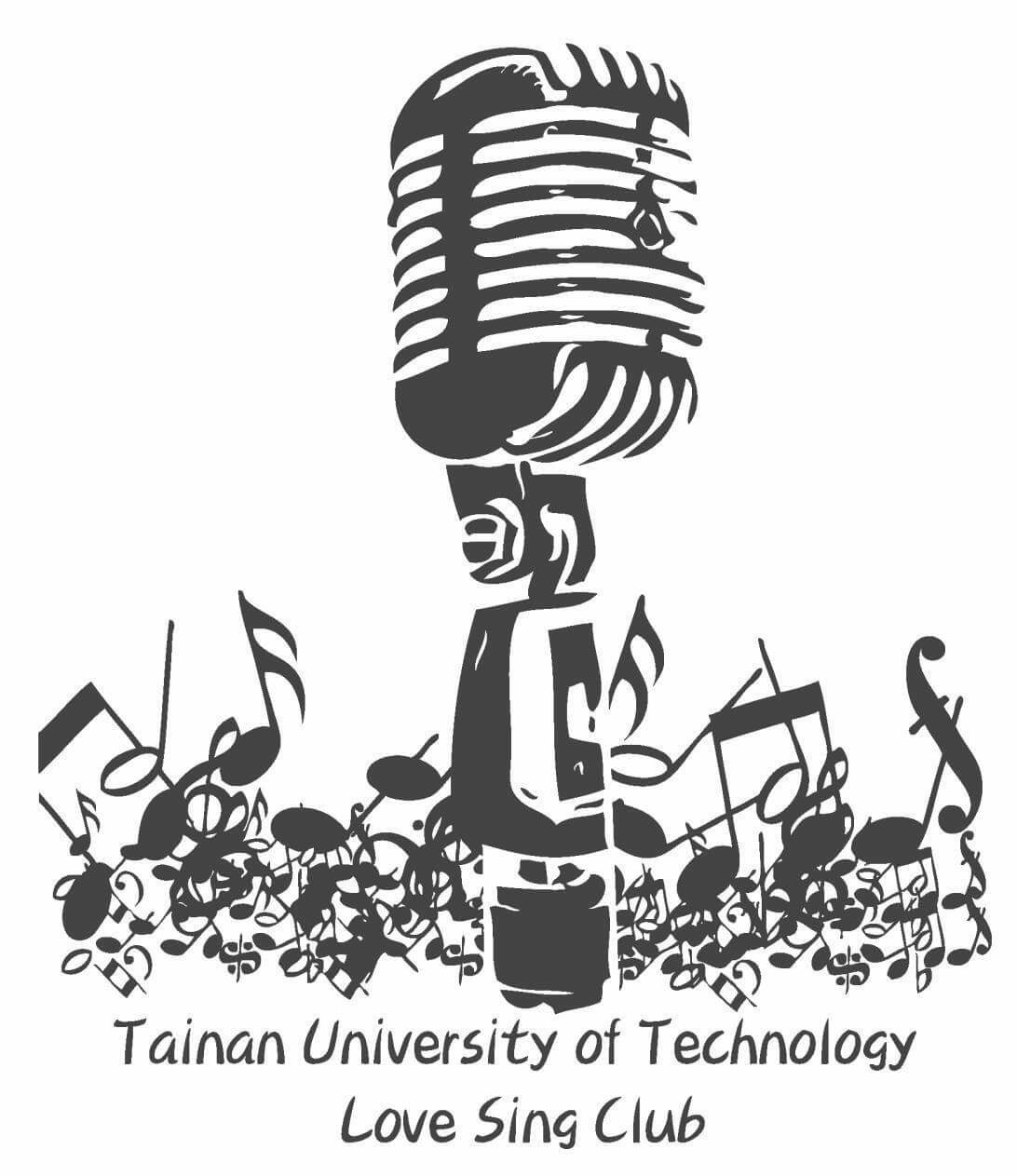 Q＆A
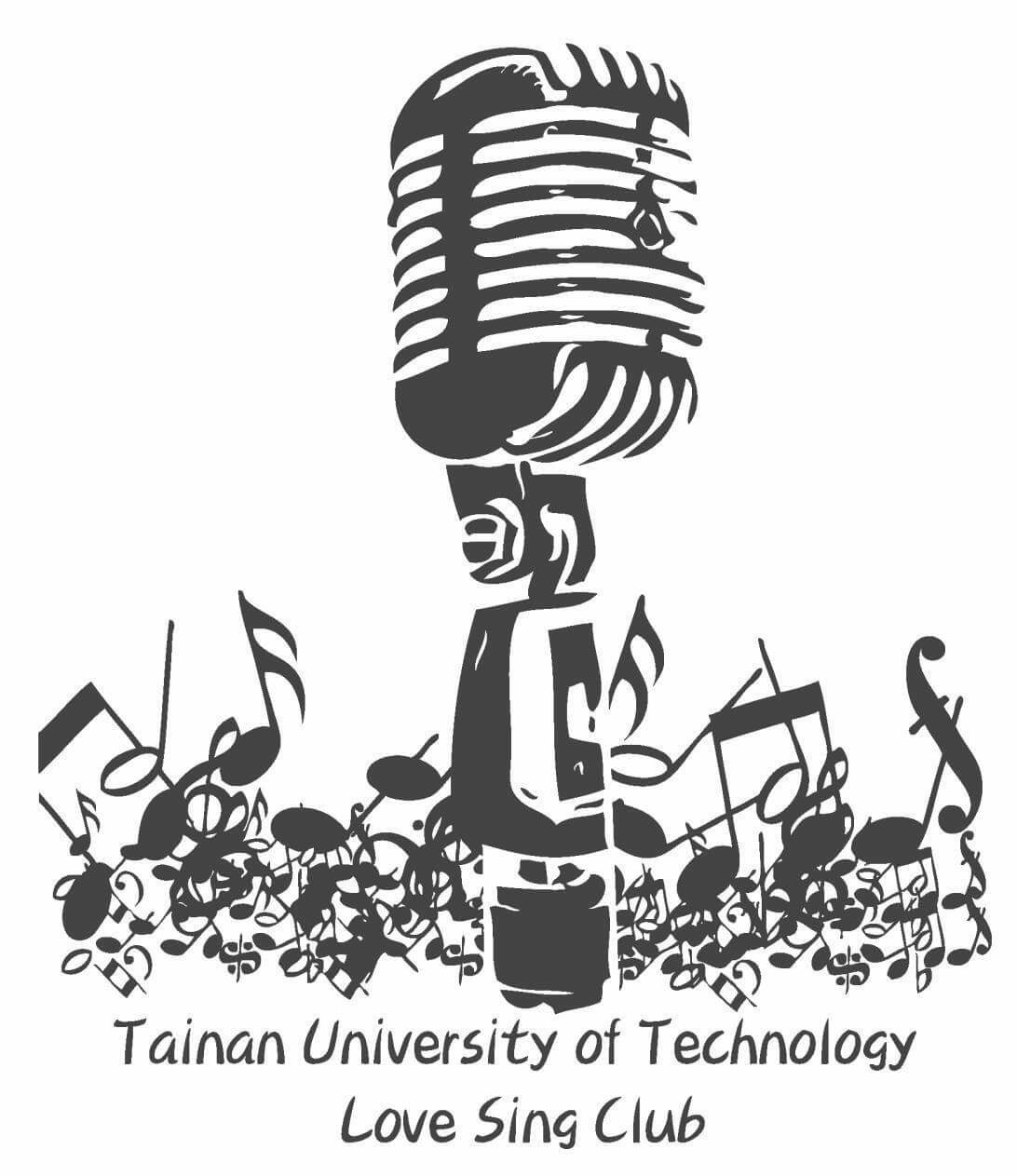 END